“Big Idea” Question
Intro
Review Concepts
Check-In Questions
Teacher Demo
Vocabulary
Student-Friendly Definition
Examples & Non-Examples
Morphological Word Parts
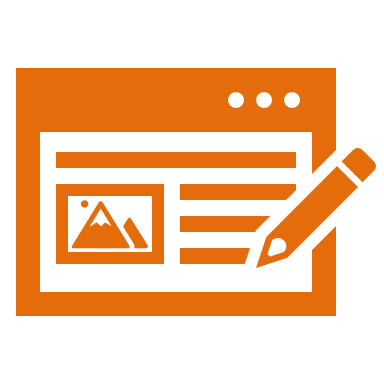 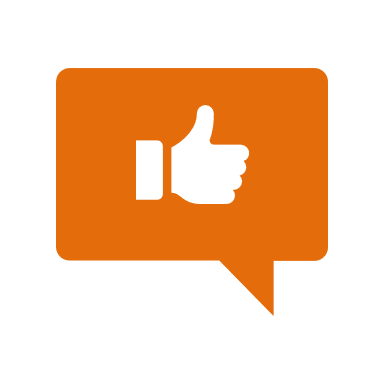 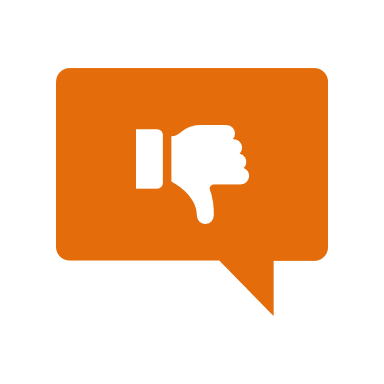 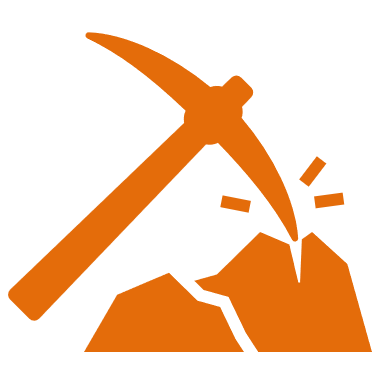 Simulation/Activity
[Speaker Notes: OK everyone, get ready for our next lesson.  Just as a reminder, these are the different components that our lesson may include, and you’ll see these icons in the top left corner of each slide so that you can follow along more easily!]
Intro
Chemical Reactions
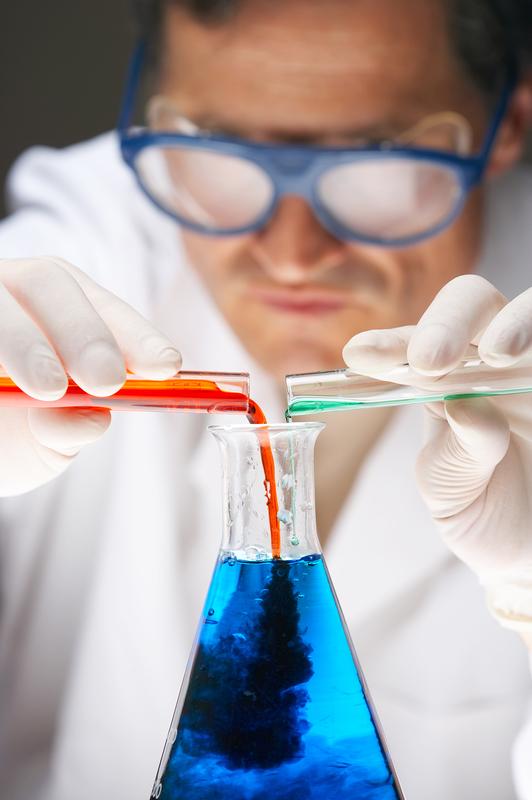 [Speaker Notes: Today we will learn about chemical reactions.]
Big Question: What is involved in a chemical reaction?
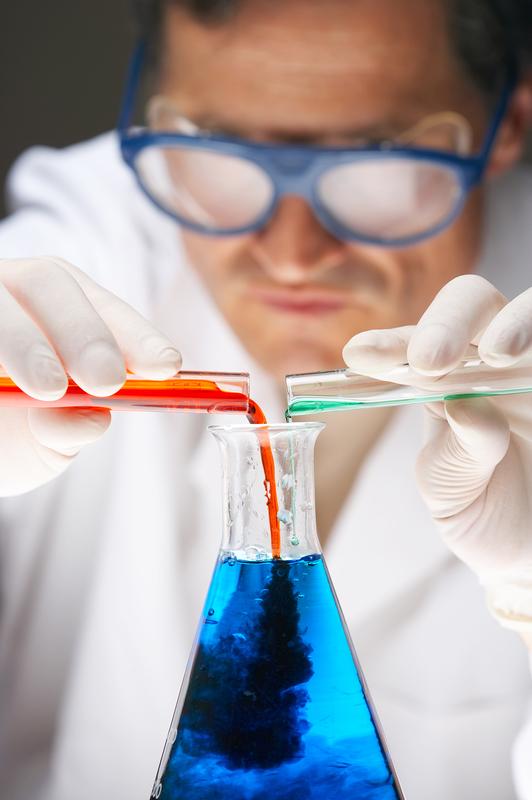 [Speaker Notes: Our “big question” is: What is involved in a chemical reaction?
[Pause and illicit predictions from students.]

I love all these thoughtful scientific hypotheses!  Be sure to keep this question and your predictions in mind as we move through the lesson, and we’ll revisit it.

Feedback: Asking students to make predictions about what is involved in a chemical reaction is a great way to activate and elicit student ideas and prior knowledge. This type of activity is evidence of the teacher planning for students’ engagement with science ideas.]
Demonstration
Chemical Reactions
TEACHER DIRECTIONS:

Materials: vinegar, baking soda, calcium chloride, water, thermometer, 4 small clear plastic cups, 1 measuring cup, measuring spoons
Activity: Students will work through 1 endothermic and 1 exothermic reaction to find similarities and differences based on data gathered. 
Objective: Students will understand the difference between endothermic and exothermic and will be able to classify reactions based on temperature.
[Speaker Notes: Let’s do a quick demonstration that will help get our brains ready to think about chemical reactions, and how they relate to our big question.

Feedback: This demonstration is a great way to introduce students to an investigation. Supporting students to plan and conduct this investigation more independently is important since a large component of inquiry-based activities is encouraging student thinking and independence.]
[Speaker Notes: Now let’s pause for a moment to check your understanding.]
In this demonstration, what did you notice about chemical reactions?
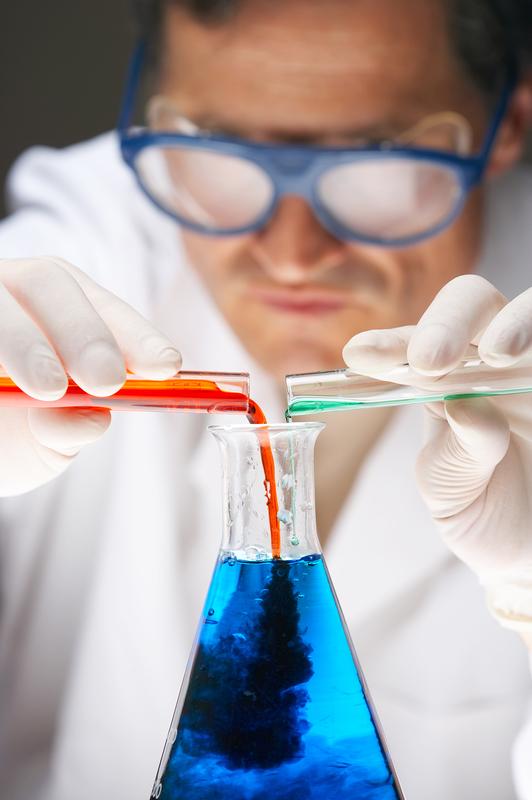 [Speaker Notes: In this demonstration, what did you notice about chemical reactions?]
[Speaker Notes: Before we move on to our new vocabulary term, let’s review some other words & concepts that you already learned and make sure you are firm in your understanding.]
Atom: smallest whole unit of matter
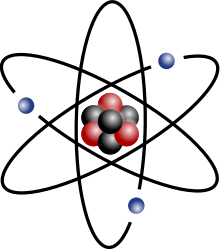 [Speaker Notes: An atom is the smallest whole unit of matter. All matter is made up of atoms.]
Element: a pure substance containing only one type of atom.
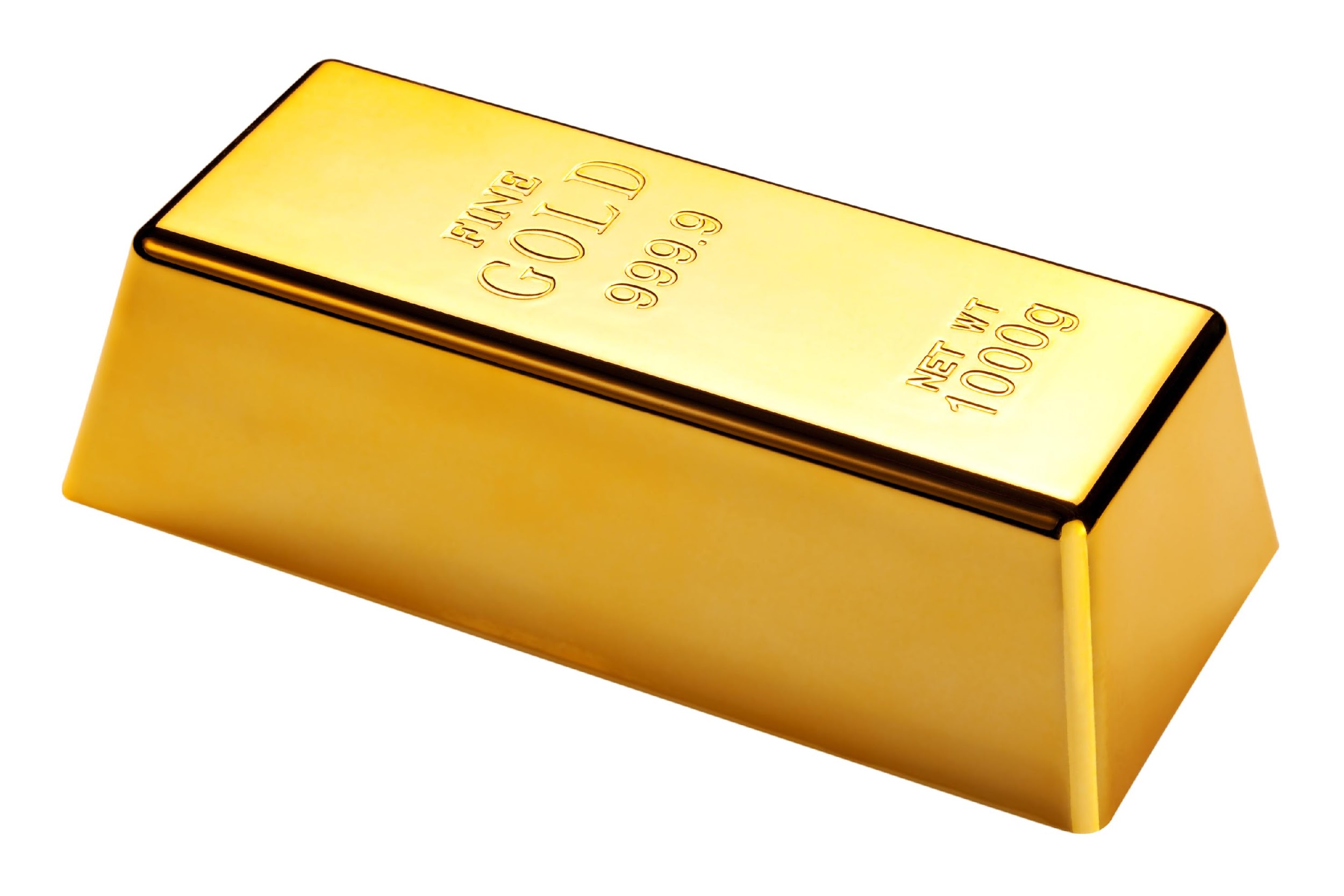 [Speaker Notes: An element is a pure substance containing only one type of atom.]
Molecule: a particle containing 2 or more atoms of the same OR different elements
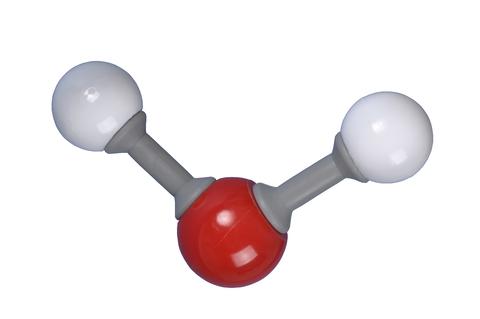 [Speaker Notes: A molecule is a particle containing 2 or more atoms of the same OR different elements. Molecules are the smallest pieces of compounds.]
Compound: substance that is made up of two or more different elements
[Speaker Notes: A compound is a substance that is made up of two or more different elements.]
Chemical Symbol: elements are symbolized by a capital letter, sometimes followed by a lowercase letter
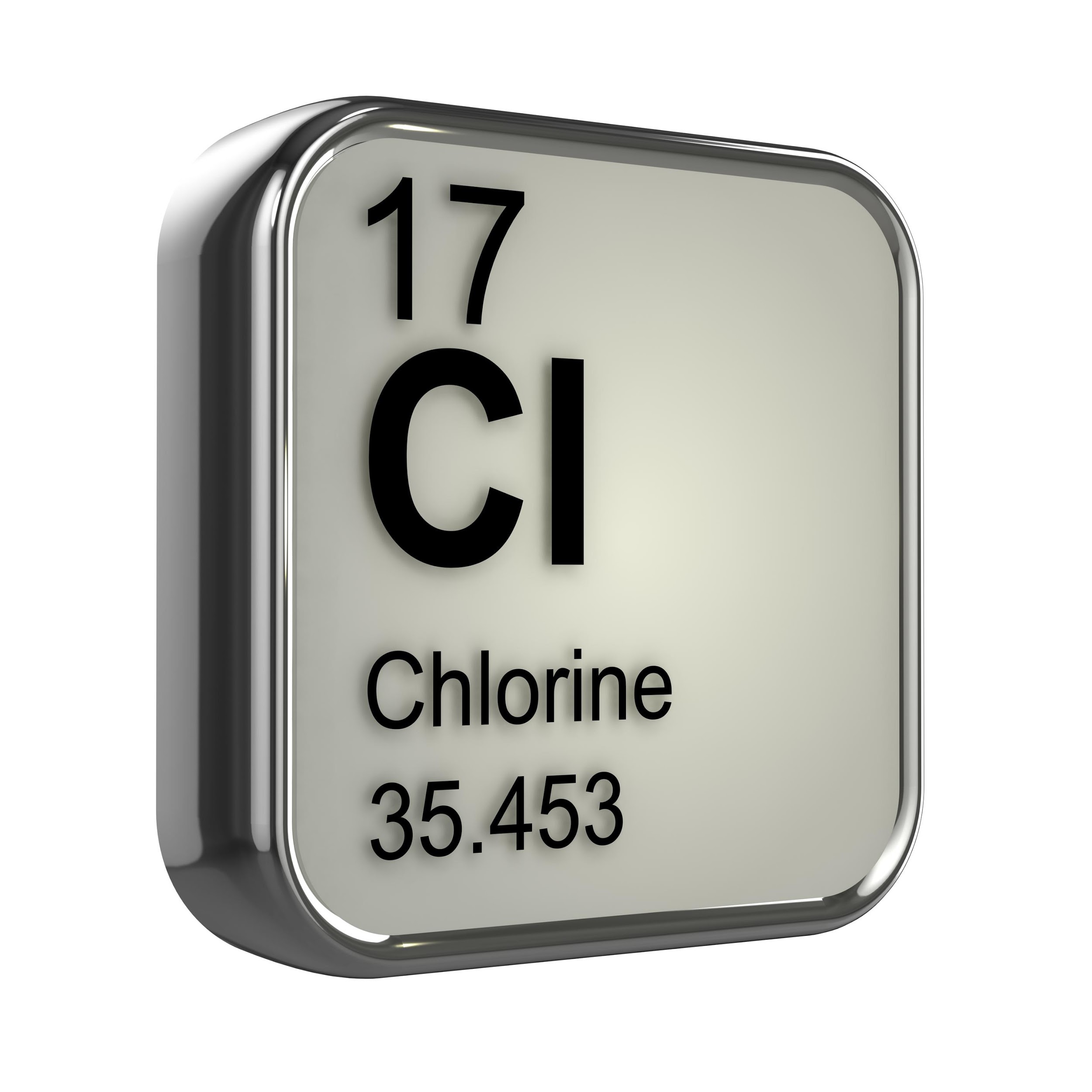 [Speaker Notes: Elements are symbolized by a capital letter, sometimes followed by a lowercase letter, which is called its chemical symbol. For example, the chemical symbol of chlorine is Cl.]
Chemical Formula: uses chemical symbols to represent a compound or molecule
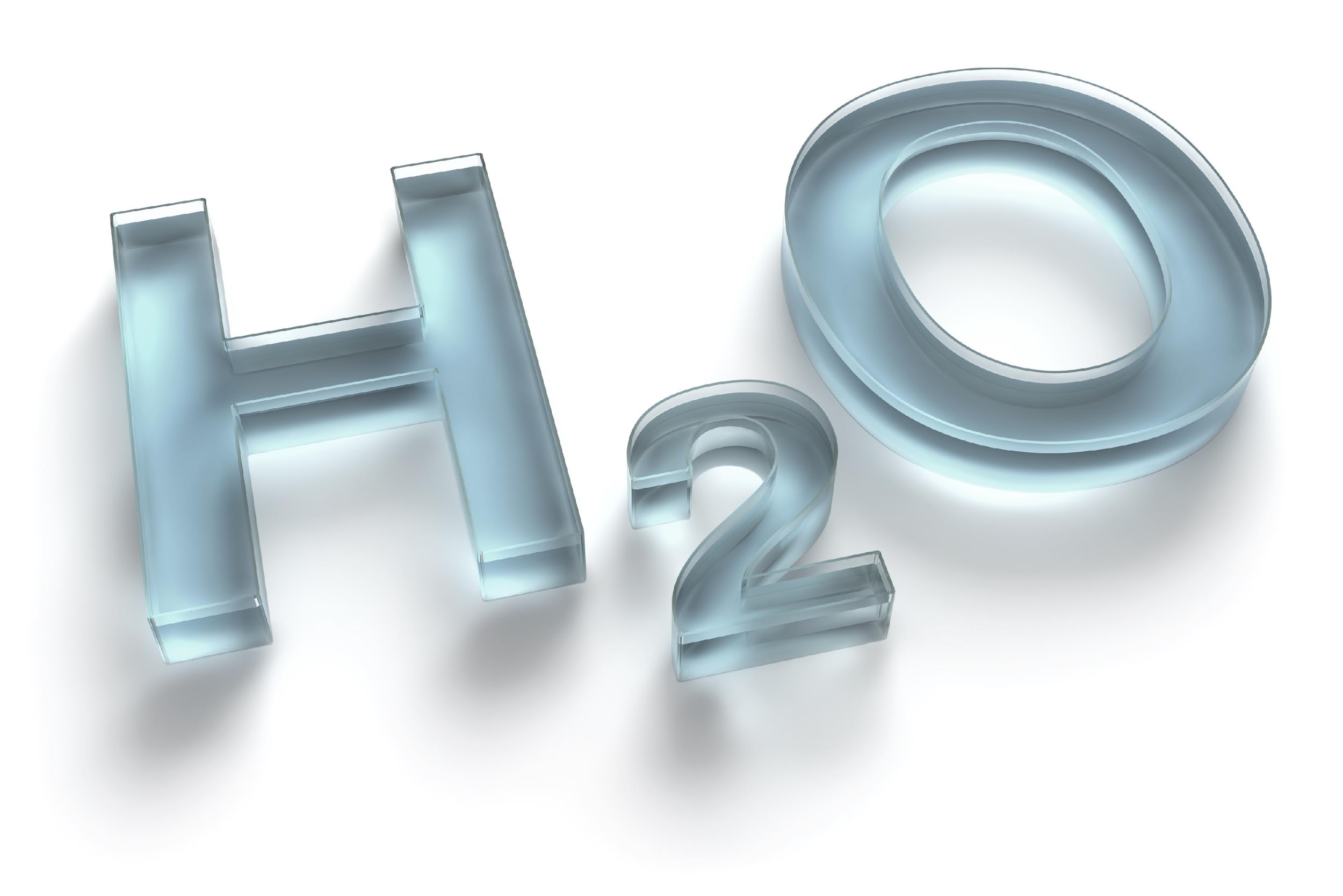 [Speaker Notes: A chemical formula uses chemical symbols to represent a compound or molecule. For example, the chemical formula for water is H2O.]
Chemical Symbol
Element
Compound/
Molecule
Chemical Formula
[Speaker Notes: To put it all together, a chemical symbol represents an element while a chemical formula uses chemical symbols to represent molecules and compounds.]
[Speaker Notes: Now let’s pause for a moment to check your understanding.

Feedback: It is important when reviewing previously learned material that you pause and check for understanding; if students are not grasping previous material you may need to tailor your instruction.]
What is an element?
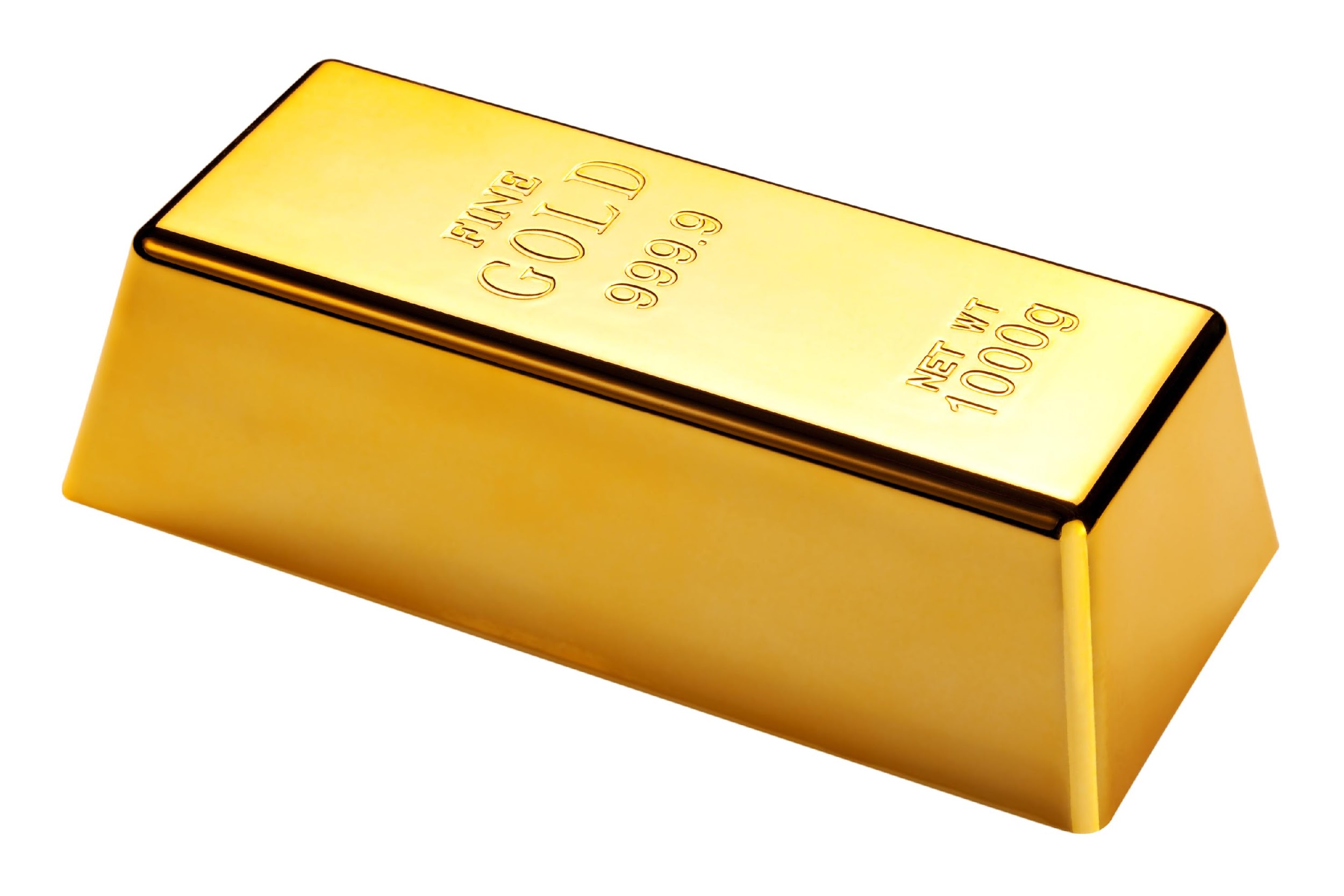 [Speaker Notes: What is an element?

[An element is a pure substance containing only one type of atom.]]
What is the difference between a molecule and a compound?
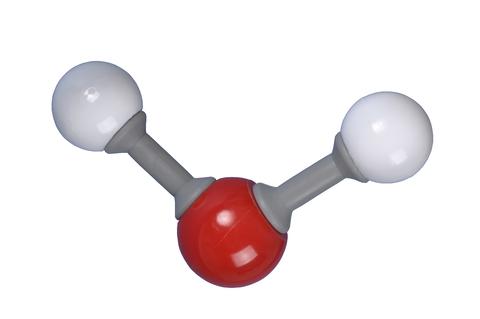 [Speaker Notes: What is the difference between a molecule and a compound? 

[A molecule is a particle containing 2 or more atoms of the same OR different elements. A compound is a substance that is made of up of two or more DIFFERENT elements.]]
What is the difference between a chemical symbol and a chemical formula?
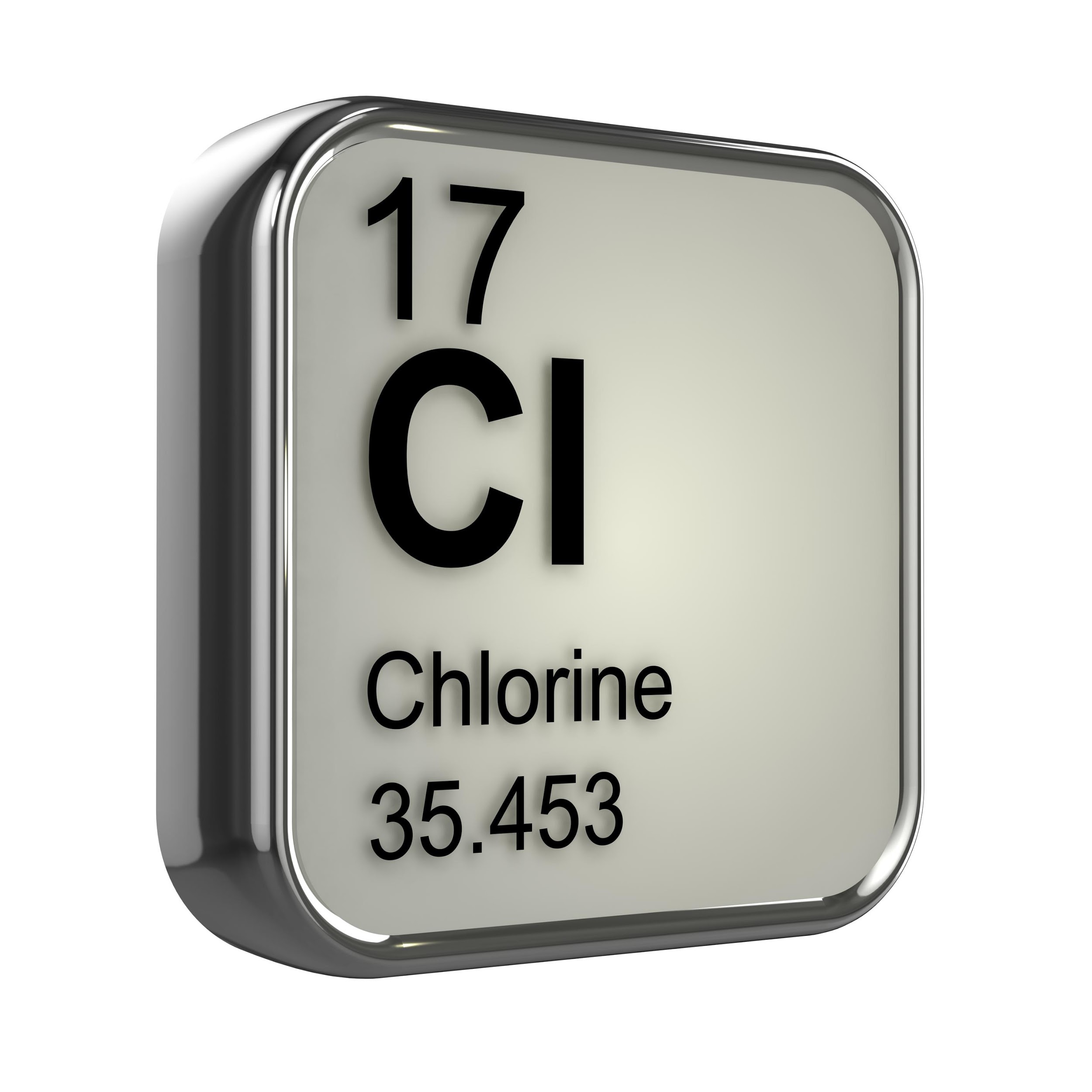 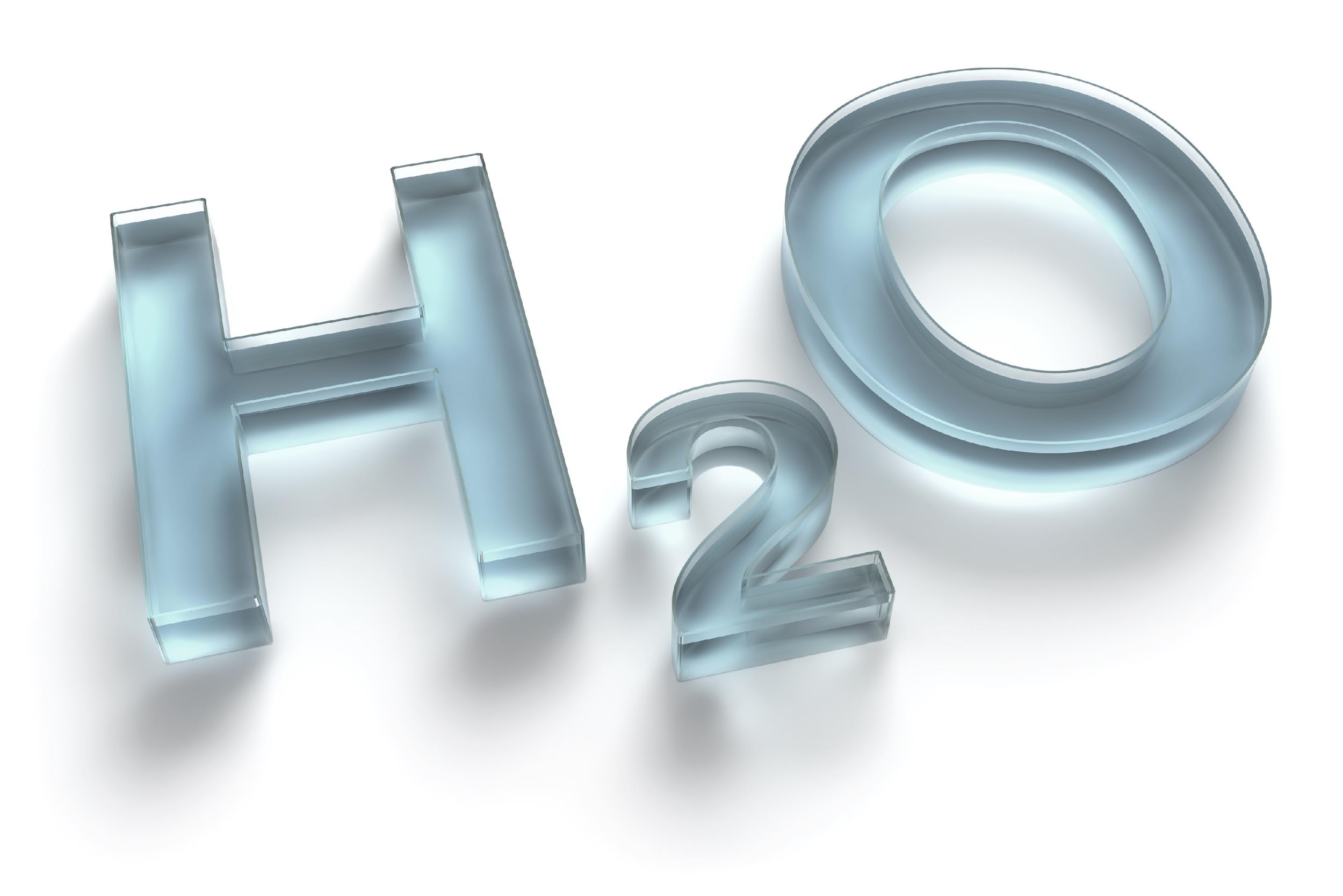 [Speaker Notes: What is the difference between a chemical symbol and a chemical formula?

[A chemical symbol represents an element, while a chemical formula uses chemical symbols to represent molecules and compounds.]]
Chemical Reactions
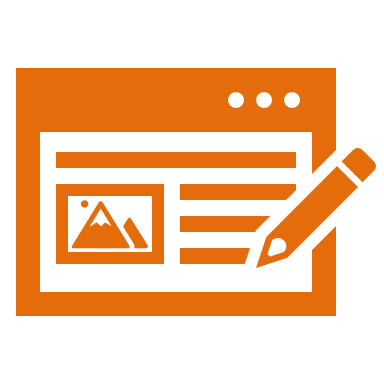 [Speaker Notes: Now that we’ve reviewed, let’s define our new term, chemical reactions.]
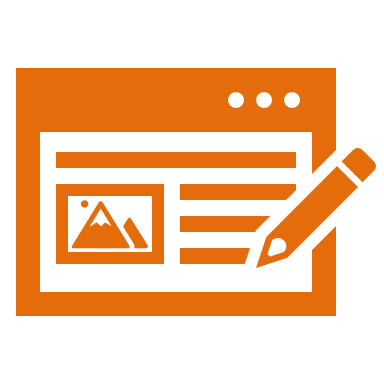 Chemical Reaction: chemical changes that happen when two or more elements are combined
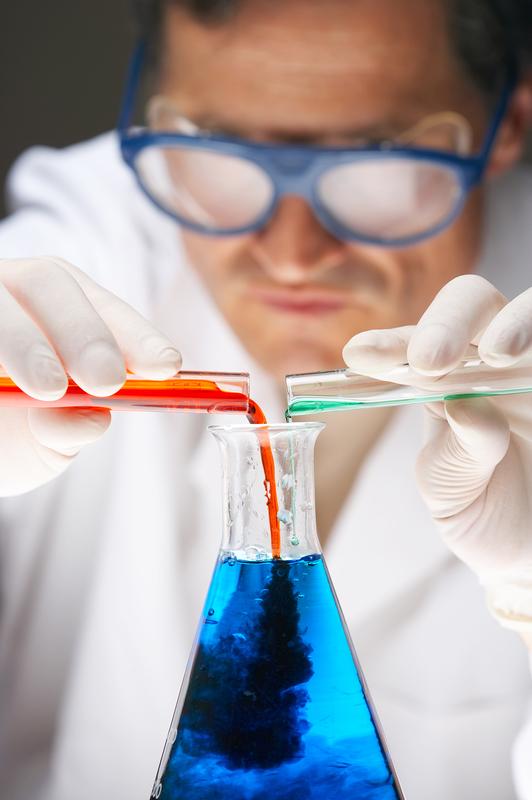 [Speaker Notes: A chemical reaction is made up of chemical changes that happen when two or more elements are combined.]
[Speaker Notes: Let’s check-in for understanding.]
What is a chemical reaction?
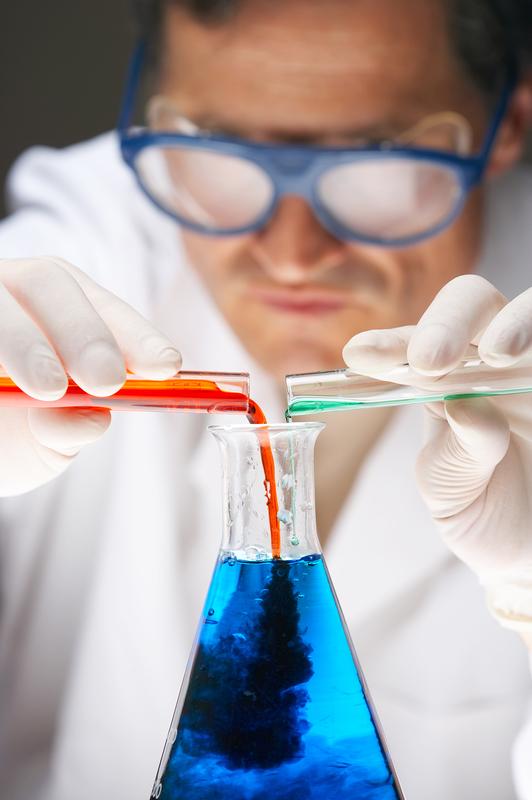 [Speaker Notes: What is a chemical reaction? 

[A chemical reaction is made up of chemical changes when two or more elements are combined.]]
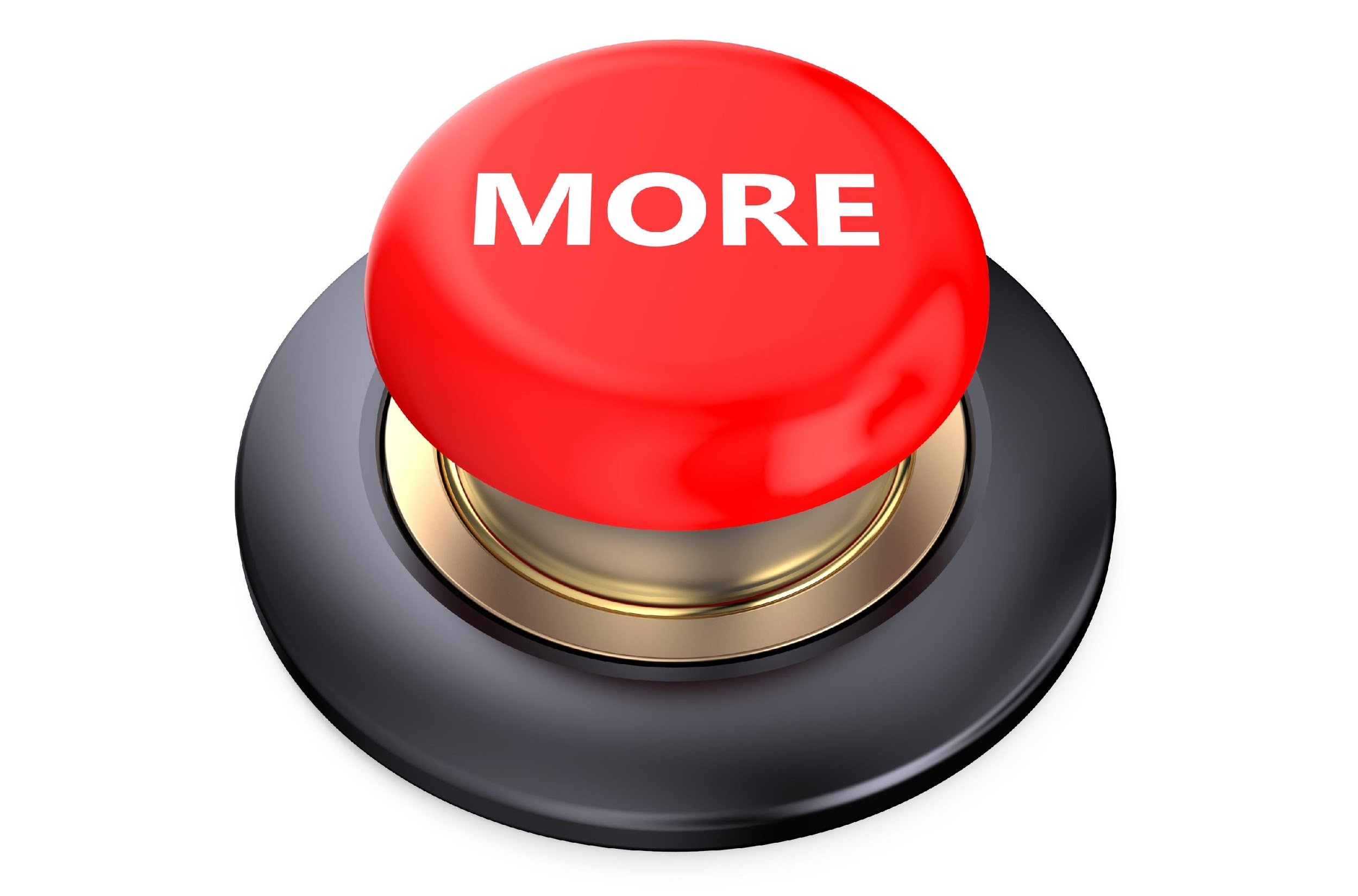 [Speaker Notes: That is the basic definition, but there is a bit more you need to know.]
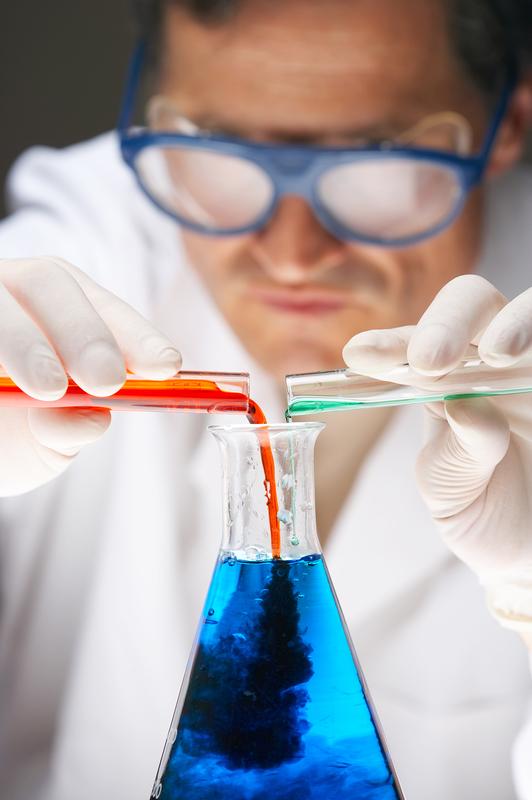 reactant
reactant
product
[Speaker Notes: Chemical reactions occur when old substances, or reactants, become new substances, or products. The products have unique properties from their original reactants. 

Feedback: Including graphics is helpful for students to make sense of new information.]
[Speaker Notes: Let’s check-in for understanding.]
When do chemical reactions occur?
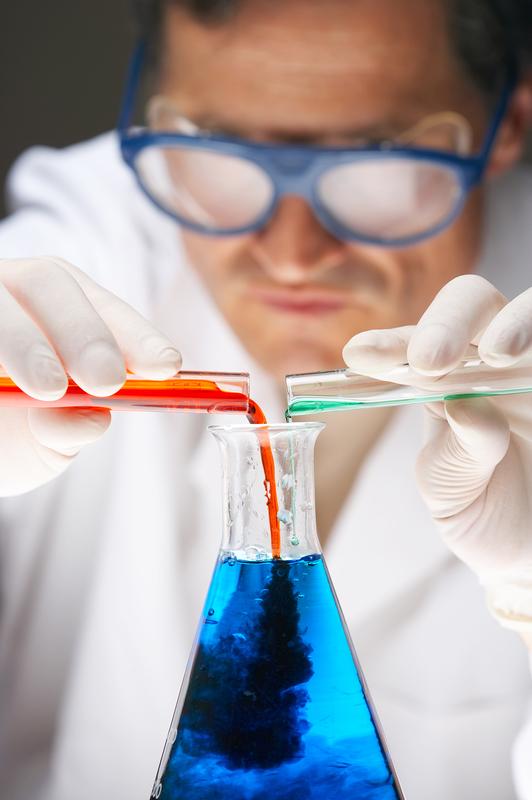 [Speaker Notes: When do chemical reactions occur?

[Chemical reactions occur when old substances, or reactants, become new substances, or products. The products have unique properties from their original reactants.]]
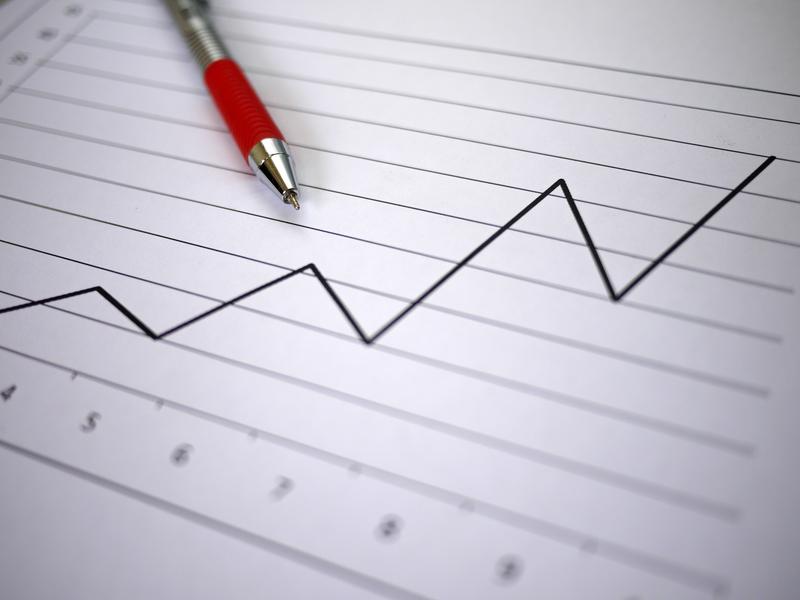 [Speaker Notes: There are many factors that affect the rate of chemical reactions. The rate is how fast something happens.]
Rate of Reaction
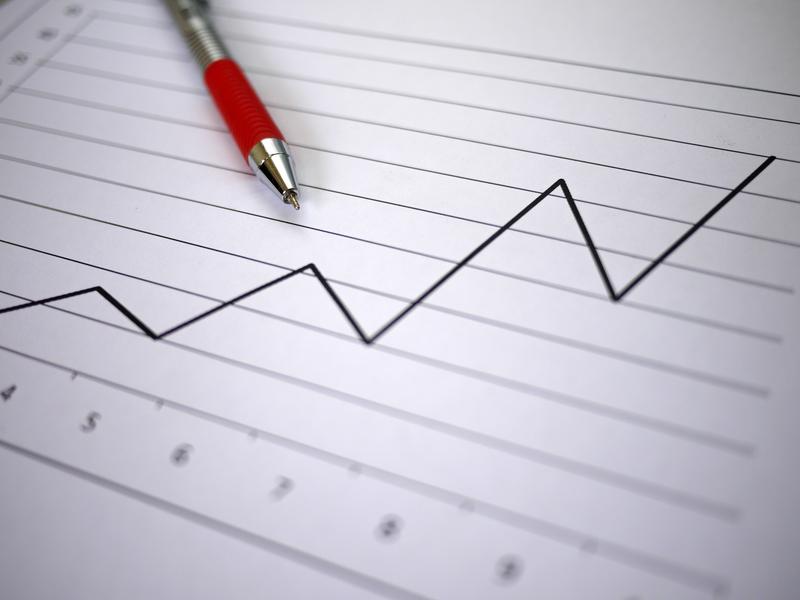 [Speaker Notes: In a chemical reaction, the rate of reaction is how long it takes for the product to form. As scientists you can change the rate of the chemical reaction by changing factors.]
Rate of Reaction
Temperature
Surface Area
Concentration
[Speaker Notes: The rate of chemical reaction can be affected (or manipulated) by the temperature, concentration, and surface area of the reactants.]
Rate of Reaction
Temperature
Surface Area
Concentration
[Speaker Notes: First, let’s look at how temperature impacts the rate of reaction.]
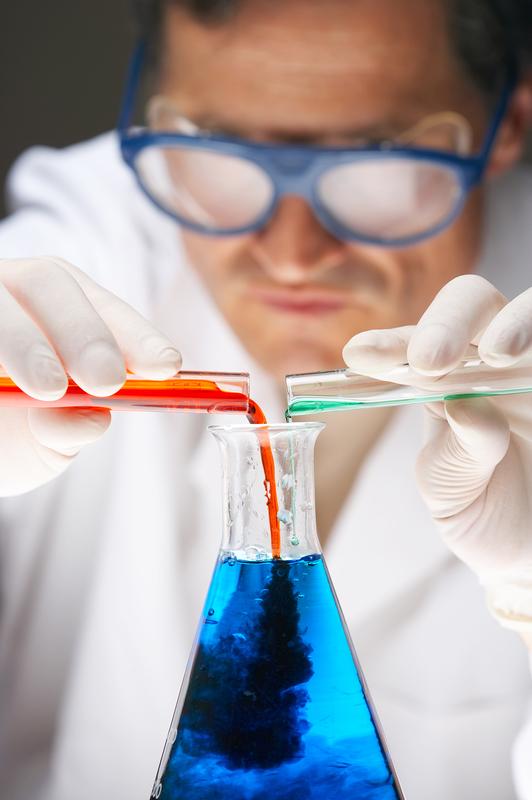 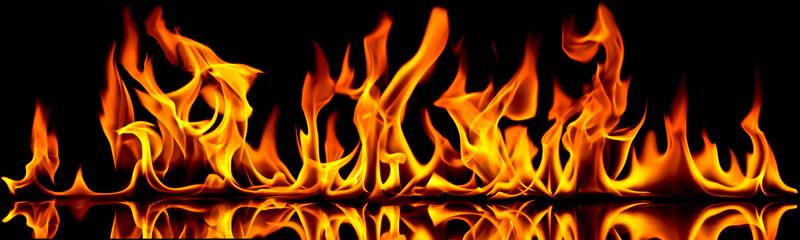 [Speaker Notes: If you increase the temperature of a reaction, the rate of reaction will generally increase. This is because the particles move faster.]
Rate of Reaction
Temperature
Surface Area
Concentration
[Speaker Notes: Now, let’s look at how concentration impacts the rate of reaction.]
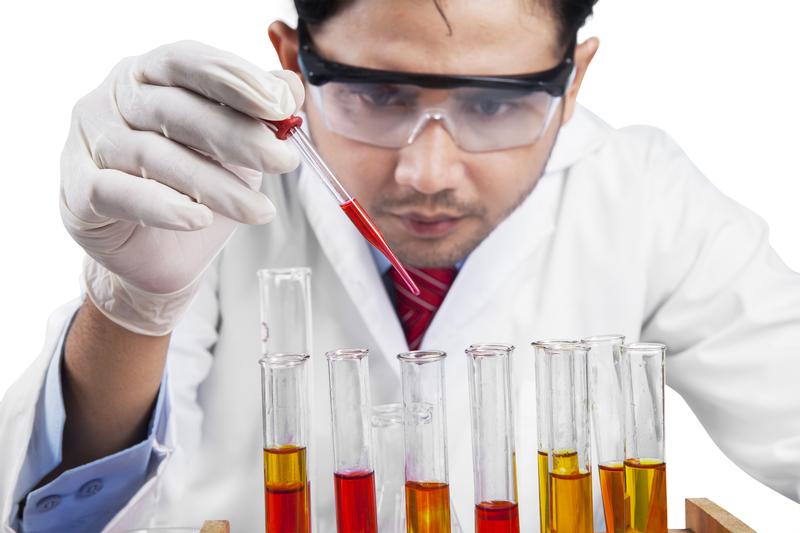 [Speaker Notes: Concentration is the quantity of something in a given substance. As you increase the concentration of the reactants, you increase the rate of reaction. This is because there are more particles moving together.]
Rate of Reaction
Temperature
Surface Area
Concentration
[Speaker Notes: Finally, let’s look at how surface area impacts the rate of reaction.]
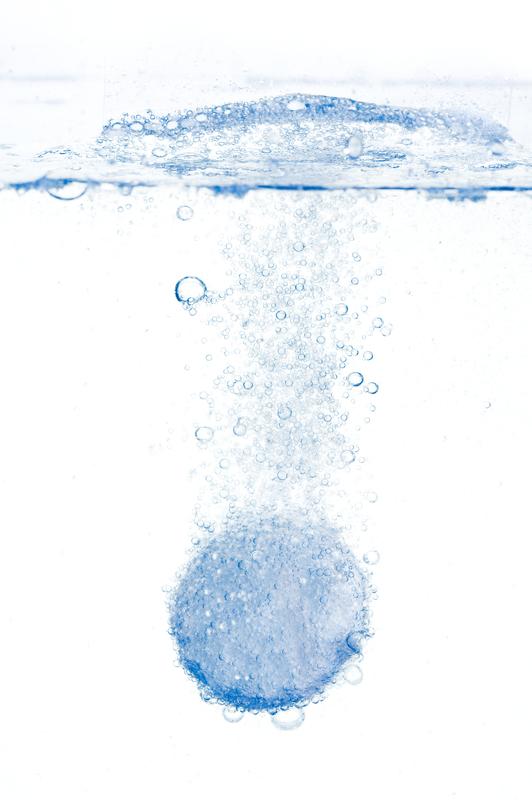 [Speaker Notes: Surface area affects the rate of reaction if one of the reactants is a solid, such as an alka-seltzer tablet. If you increase the surface area, then you increase the rate of the reaction.]
[Speaker Notes: Let’s check-in for understanding.]
What factors impact the rate of reaction?
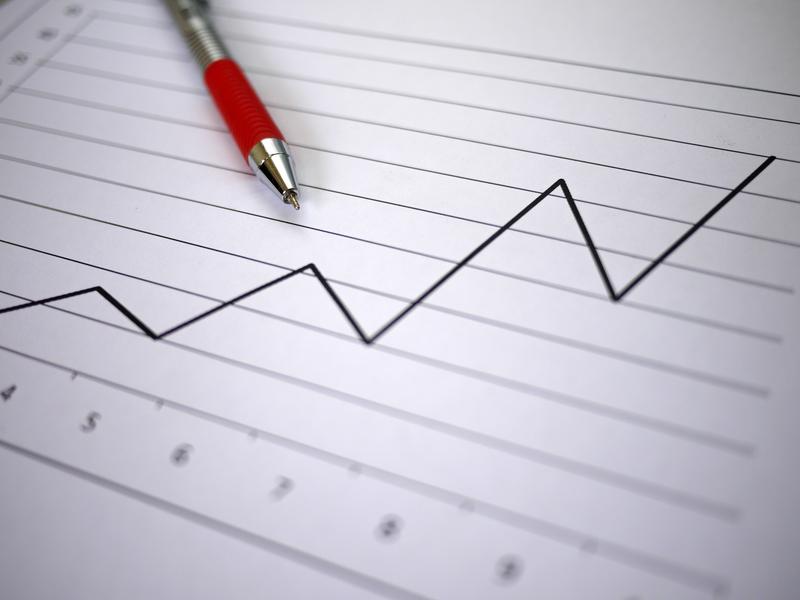 [Speaker Notes: What factors impact the rate of reaction? 

[Temperature, concentration, surface area]]
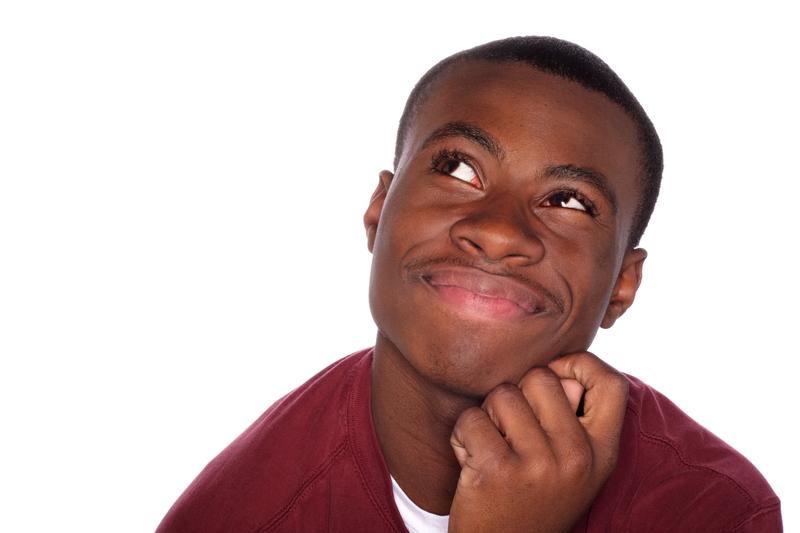 [Speaker Notes: So, how do we know a chemical change is occurring?]
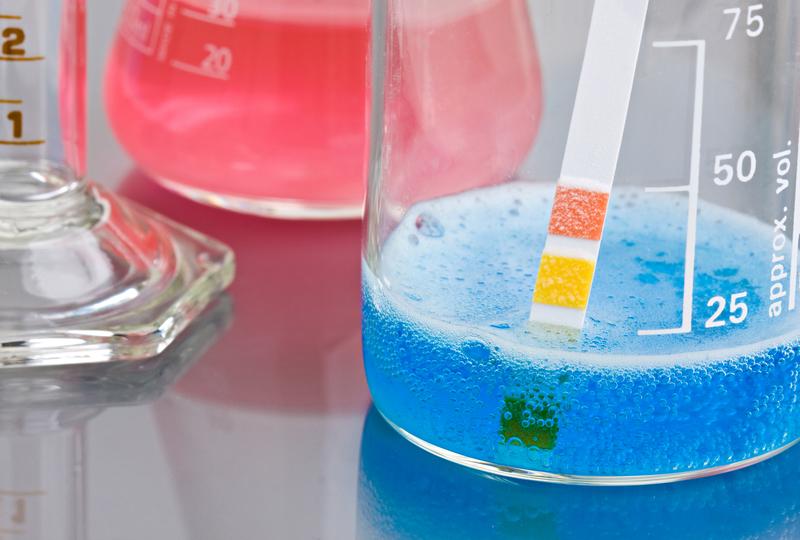 [Speaker Notes: If the mixture begins to bubble,]
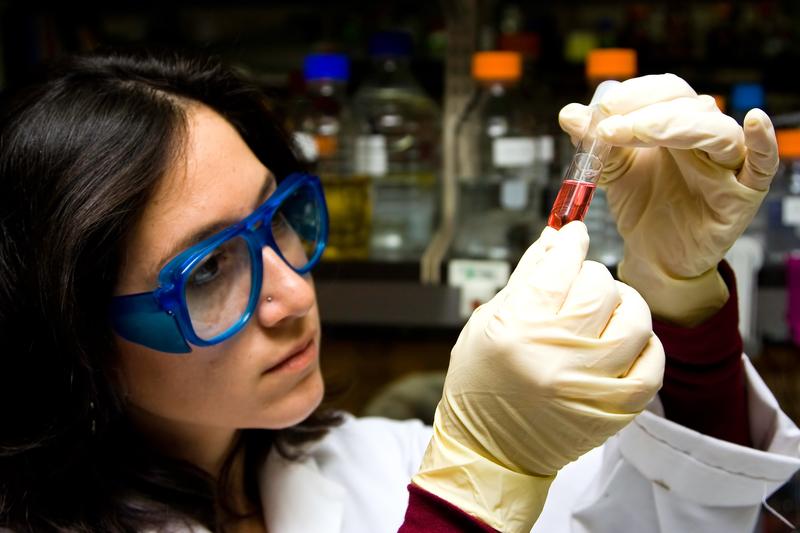 [Speaker Notes: if there is a color change,]
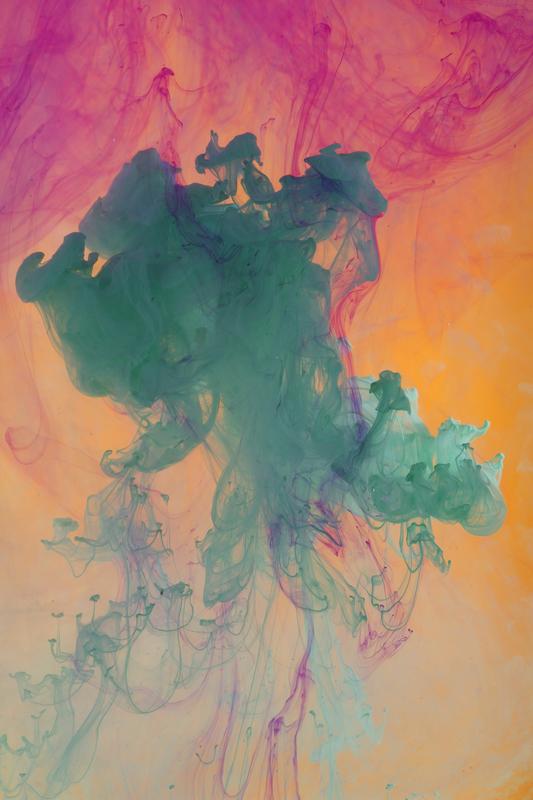 [Speaker Notes: if the solution turns cloudy,]
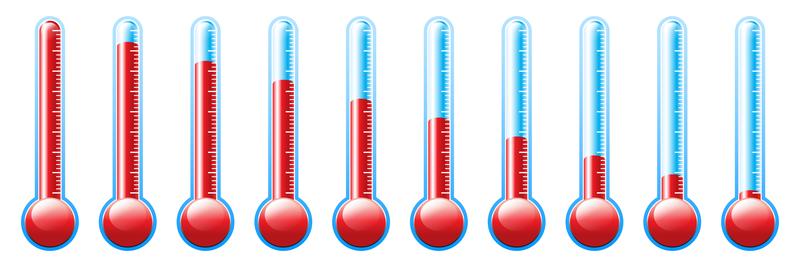 [Speaker Notes: or if there is a change in temperature.]
[Speaker Notes: Let’s check-in for understanding.]
How can we tell a chemical reaction is occurring?
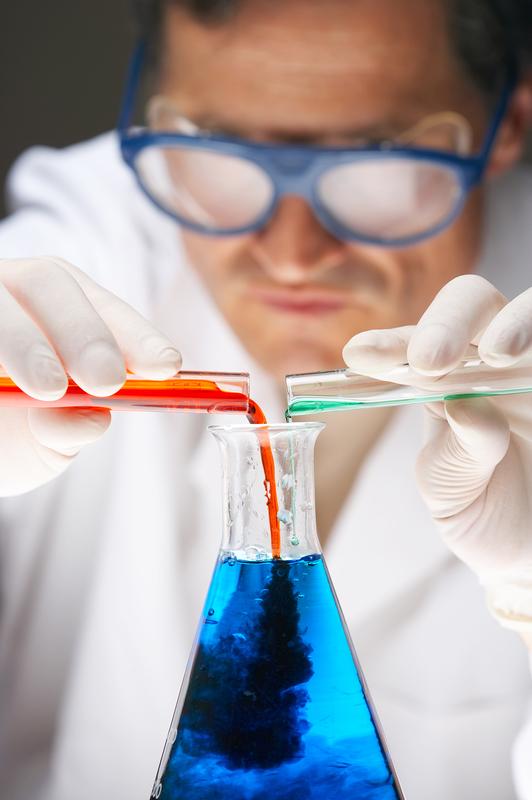 [Speaker Notes: How can we tell a chemical reaction is occurring? 

[If the mixture begins to bubble, if there is a change in color, if the solution turns cloudy, or if there is a change in temperature.]]
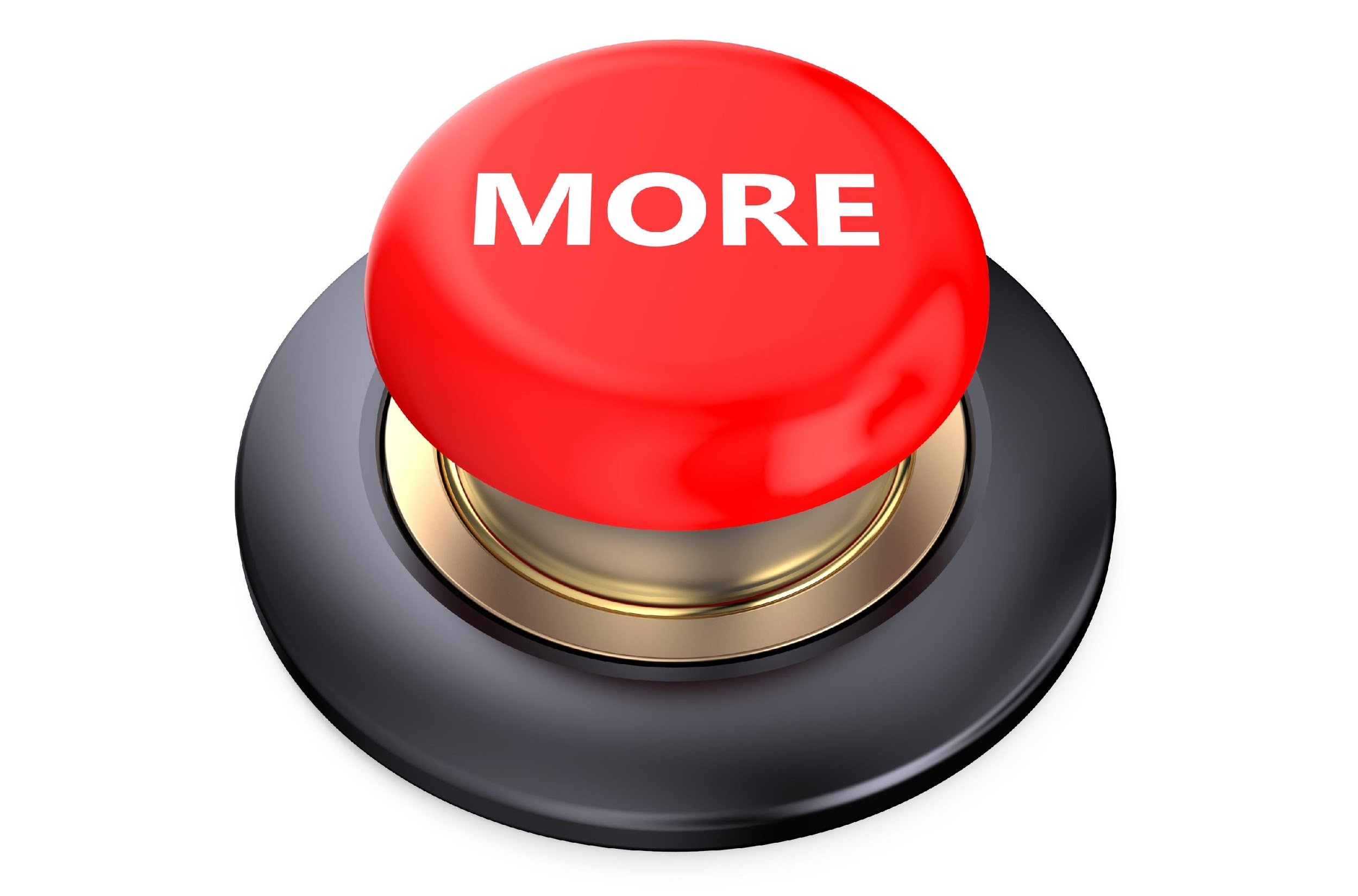 [Speaker Notes: We’ve learned a lot about chemical reactions, but there is one last thing we should take about before we move on to some examples.]
Chemical Equation
products
reactants
Fe
S
FeS
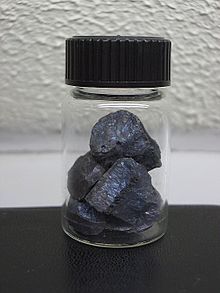 [Speaker Notes: Chemical equations can be used to model chemical changes, illustrating how elements become rearranged in a chemical reaction. Here we have iron reacting with sulfur to create iron sulfide. This is an example of a balanced equation, where the reactants equal the number of products. 

Feedback: This is a great opportunity to build students’ epistemic knowledge regarding how mathematics is used in science to model chemical equations.]
Chemical Equation
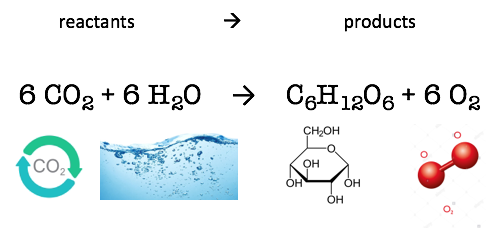 [Speaker Notes: Here is another chemical equation. This chemical equation is for photosynthesis (how plants get their nutrients), where a ratio of carbon dioxide and water creates glucose, or a type of sugar, and oxygen molecules. This is another example of a balanced equation, where the amount of products equal the amount of reactants. 

Feedback: Students may not initially understand how this equation is balanced. Although balancing chemical equations is not part of this grade band, it may be helpful to briefly walk students through why the equation above is balanced.]
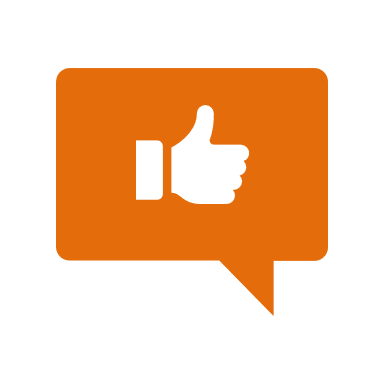 [Speaker Notes: Now, let’s talk about some examples of chemical reactions.  

Feedback: Before offering students examples, elicit their prior knowledge by asking them for examples that they know if in their everyday life.]
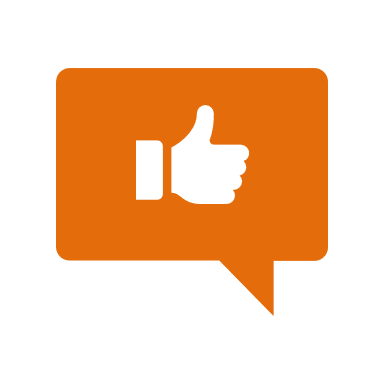 Baking soda and Vinegar
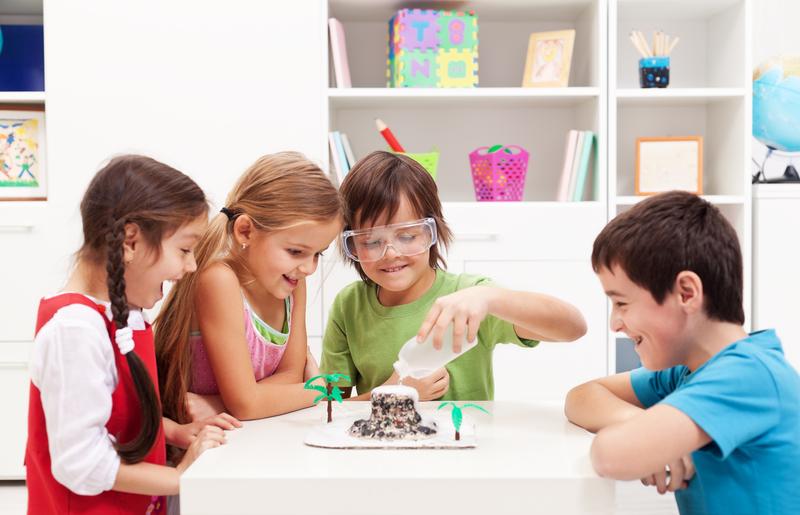 [Speaker Notes: Mixing baking soda and vinegar is an example of a chemical reaction. We can tell because the product of the two begins to bubble.]
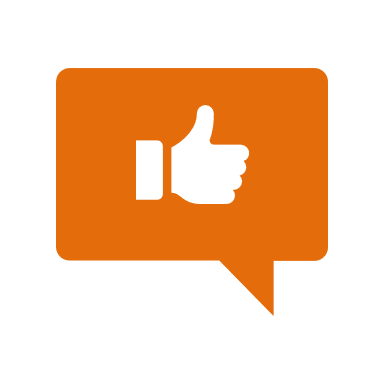 Rusted nails
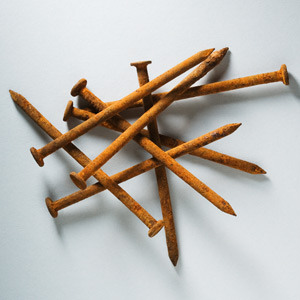 [Speaker Notes: Rusted nails are an example of a chemical reaction. Iron and oxygen are reacting to create the rust. There is a color change.]
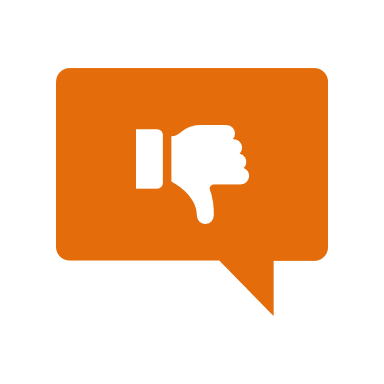 [Speaker Notes: Next, let’s talk about some non-examples of chemical reactions.  

Feedback: In the slides below, it is important explicitly distinguish between the similarities of the non-examples and the vocabulary term you were covering today. This helps students resolve any misconceptions they may have.]
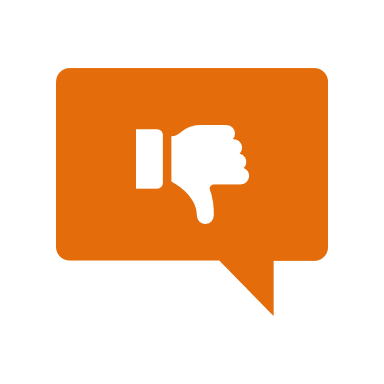 Cutting paper
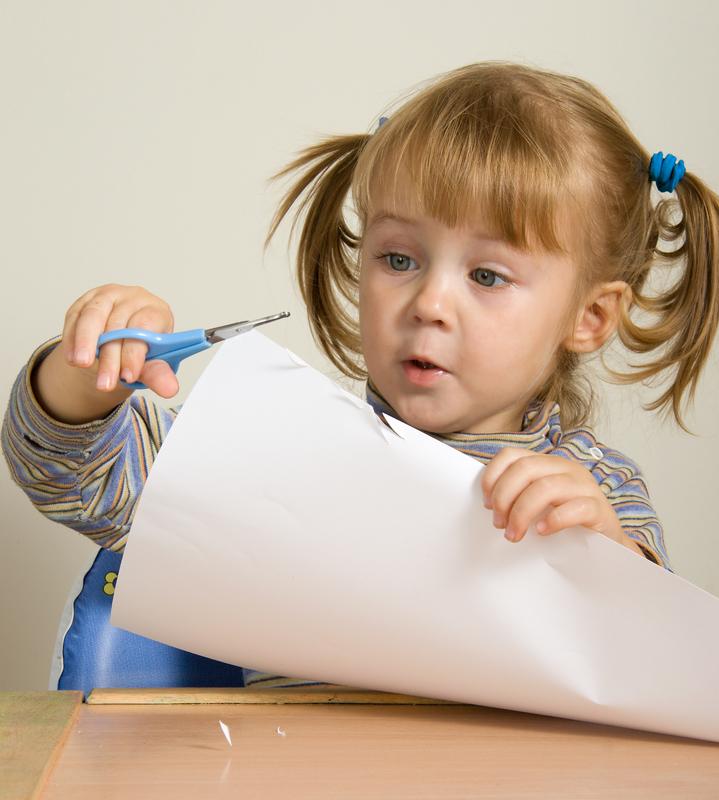 [Speaker Notes: No, cutting paper is not a chemical reaction. No chemical change was made.]
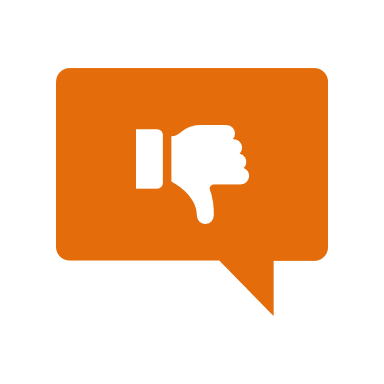 Sugar and water
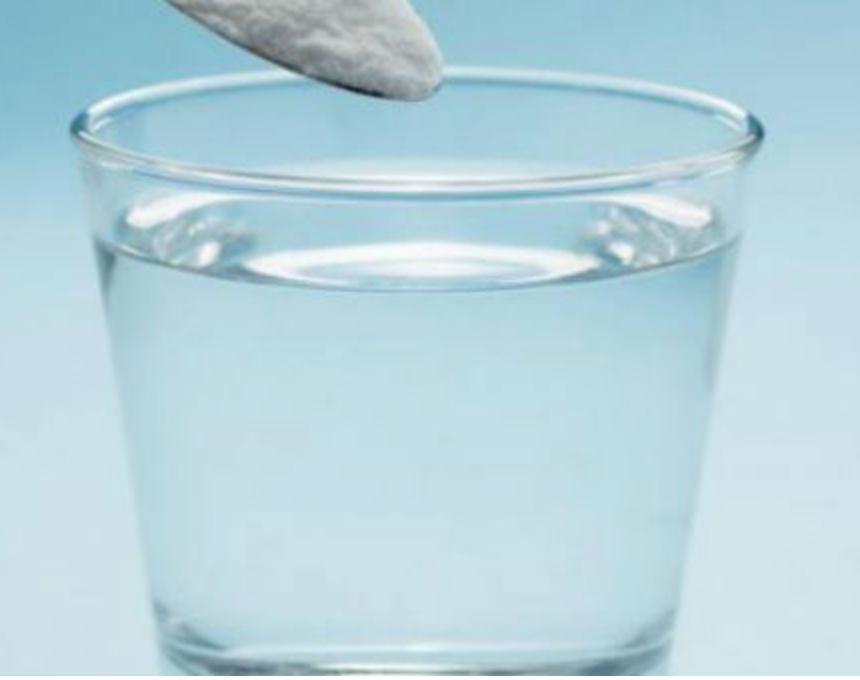 [Speaker Notes: Sugar and water are not a chemical reaction. They are physically combined, not chemically combined. They are an example of a mixture.]
[Speaker Notes: Let’s check-in for understanding.]
What are some examples of chemical reactions?
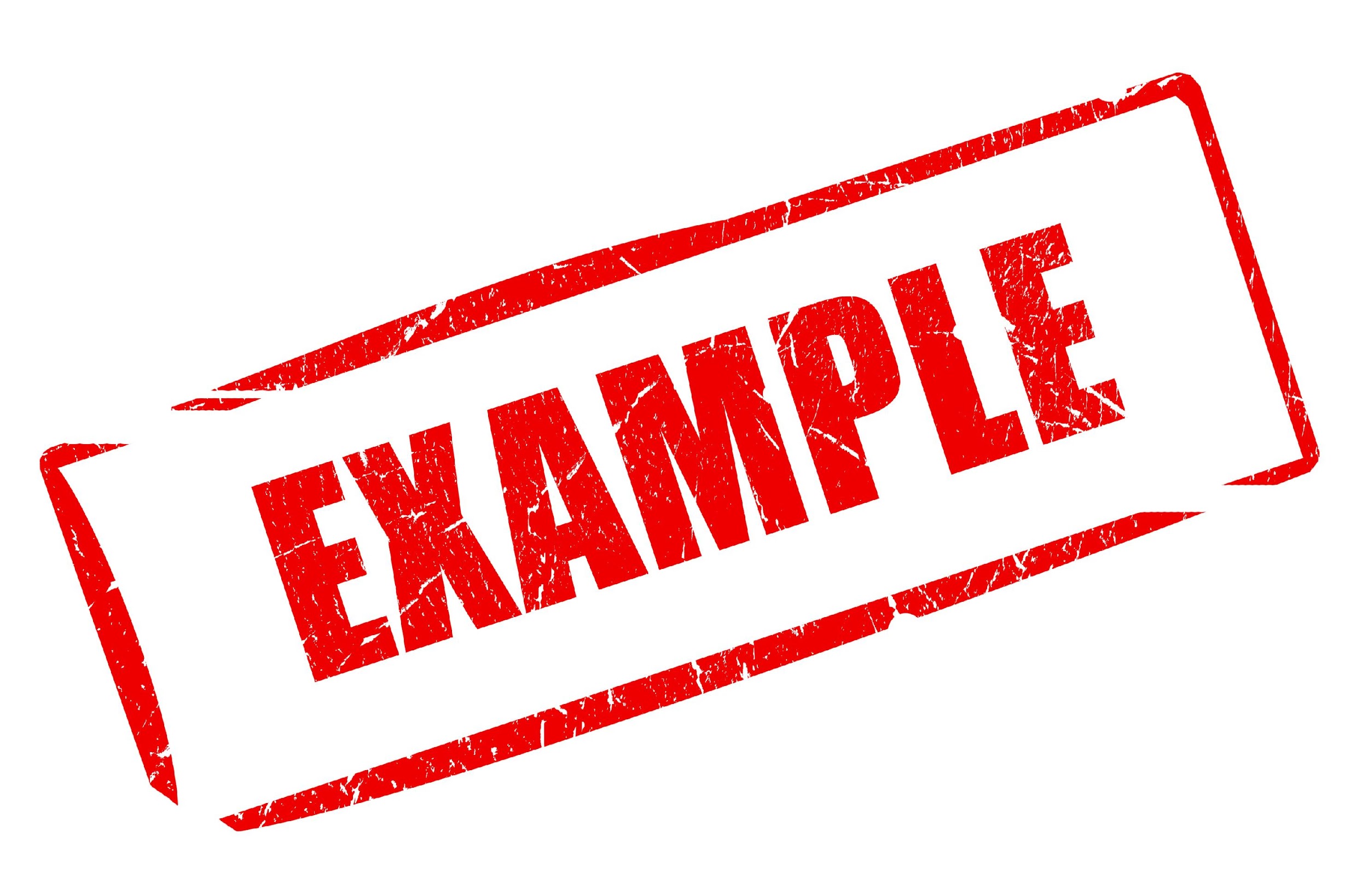 [Speaker Notes: What are some examples of chemical reactions?]
What are some non-examples of chemical reactions?
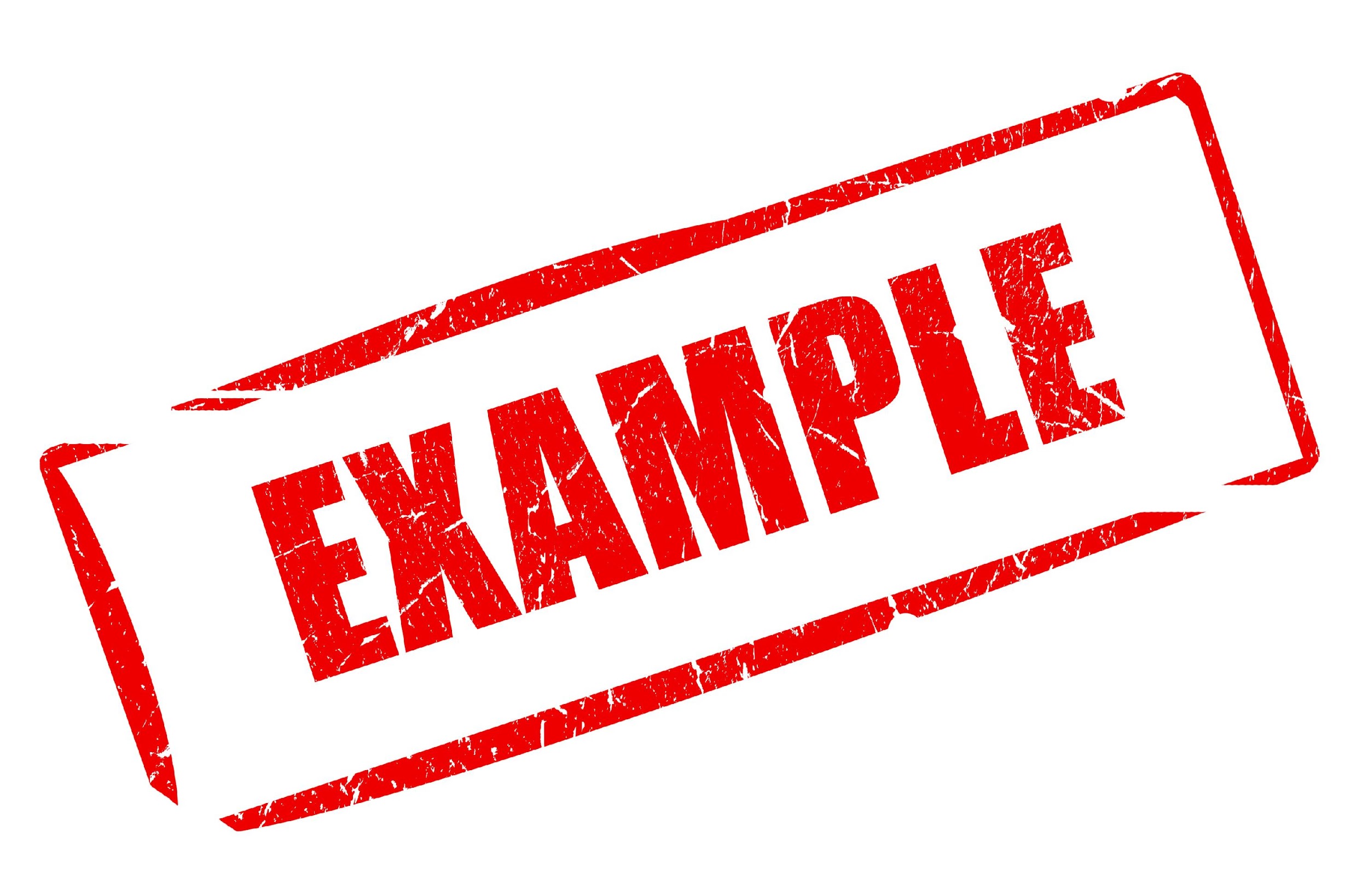 NON
[Speaker Notes: What are some non-examples of chemical reactions?]
What is a chemical reaction?
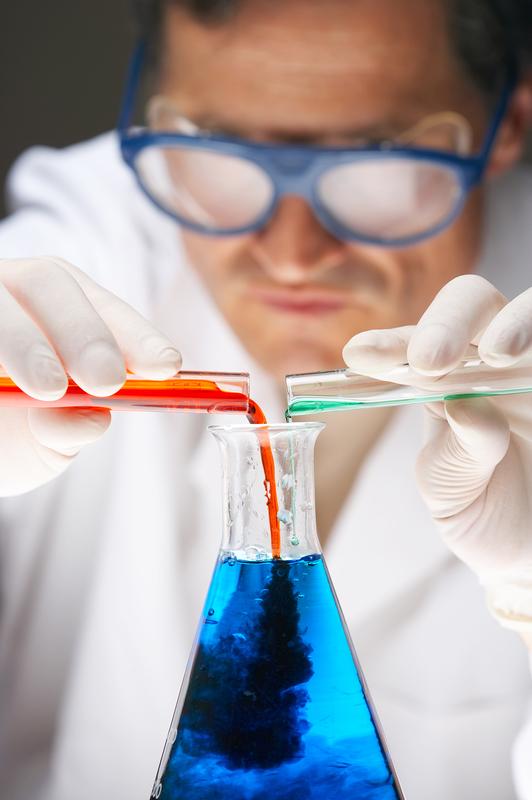 [Speaker Notes: What is a chemical reaction?

[A chemical reaction is made up of chemical changes when two or more elements are combined.]]
How do we know a chemical reaction has occurred?
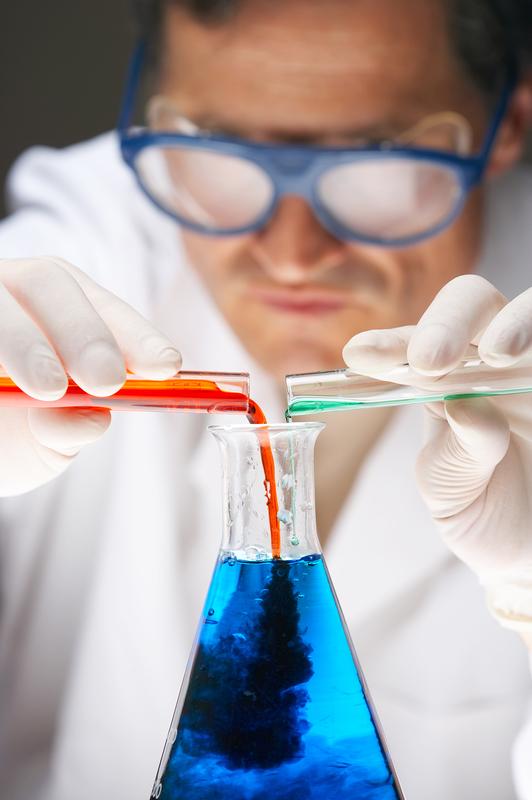 [Speaker Notes: How do we know a chemical reaction has occurred? 

[bubbles, color change, cloudy, temperature change]]
Which of the following is an example of a chemical reaction?
Putting an ice cube in a glass of water
Building a dam on a river
Burning a piece of wood
Making a sandwich
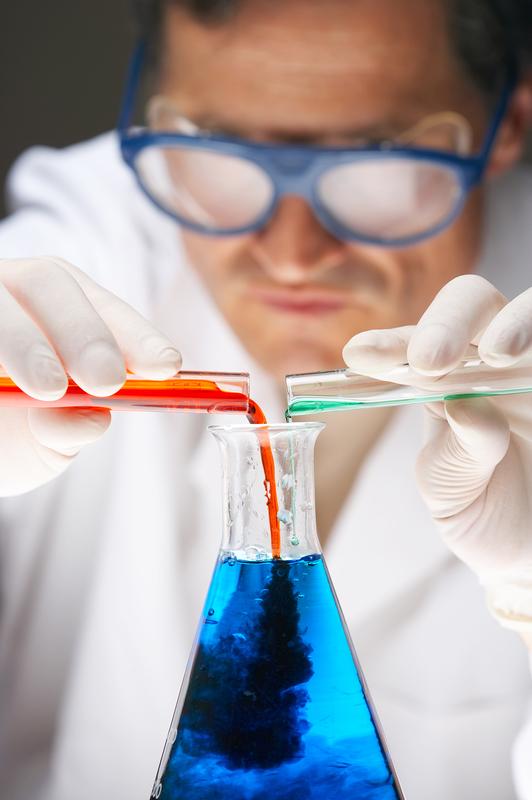 [Speaker Notes: Which of the following is an example of a chemical reaction?]
Which of the following is an example of a chemical reaction?
Putting an ice cube in a glass of water
Building a dam on a river
Burning a piece of wood
Making a sandwich
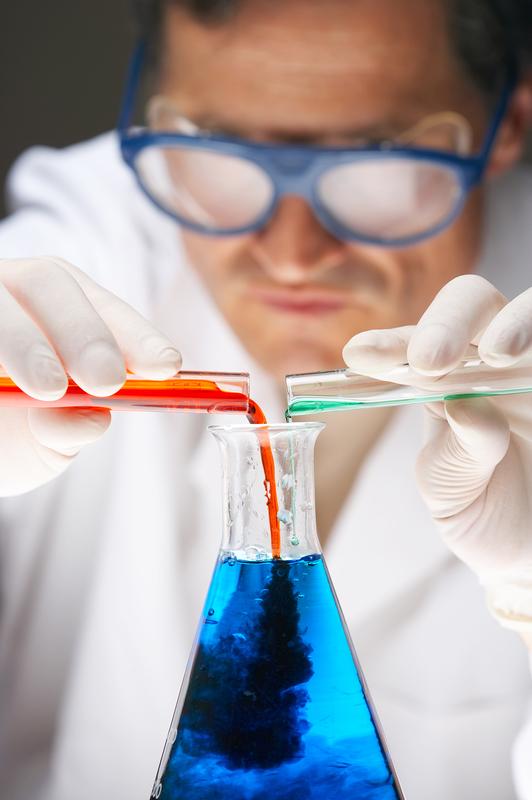 [Speaker Notes: Which of the following is an example of a chemical reaction? 

[Burning a piece of wood]]
What factors affect the rate of a chemical reaction?
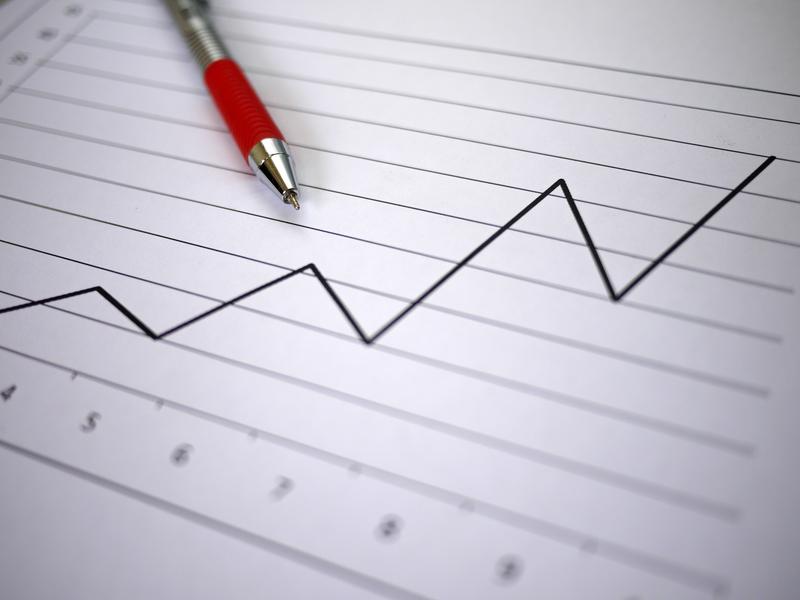 [Speaker Notes: What factors affect the rate of chemical reaction? 

[Temperature, concentration of the reactants, surface area of the reactants]]
Remember!!!
[Speaker Notes: So remember!]
Chemical Reaction: chemical changes that happen when two or more elements are combined
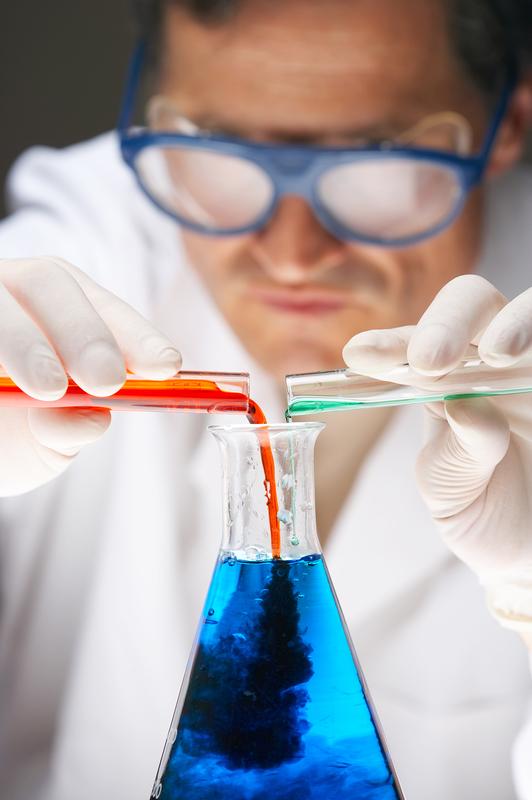 [Speaker Notes: A chemical reaction is made up of chemical changes that happen when two or more elements are combined.]
Rate of Reaction
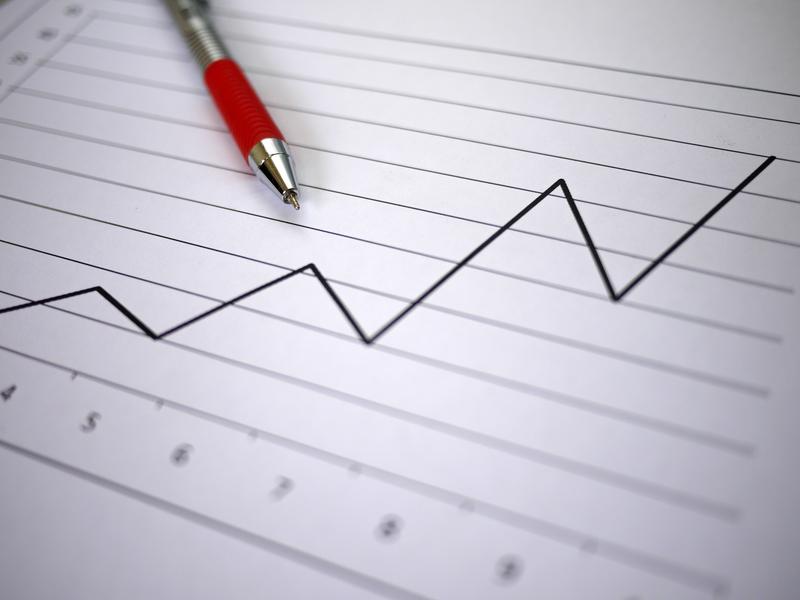 [Speaker Notes: In a chemical reaction, the rate of reaction is how long it takes for the product to form. As scientists you can change the rate of the chemical reaction by changing factors.]
Chemical Equation
products
reactants
Fe
S
FeS
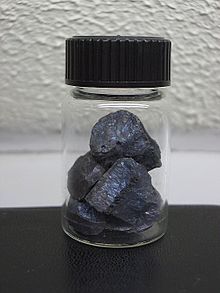 [Speaker Notes: Chemical equations can be used to model chemical changes, illustrating how elements become rearranged in a chemical reaction. Here we have iron reacting with sulfur to create iron sulfide. This is an example of a balanced equation, where the reactants equal the number of products.]
Simulation Activity
Reactions and Rates
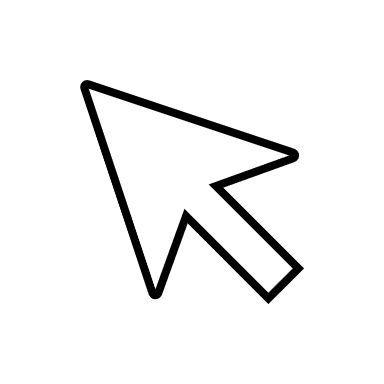 Click the link above to deepen your understanding of reactions. 

In this simulation activity, you’ll explore what makes a reaction happen by colliding atoms and molecules. Design experiments with different reactants, concentrations, and temperatures. When are reactions reversible? What affects the rate of a reaction?
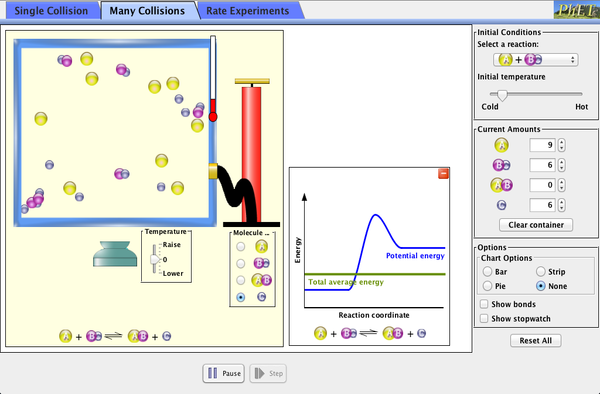 [Speaker Notes: Feedback: Providing a simulation activity is a great way to make science thinking visible. In this simulation, students have the opportunity to make predictions and apply an idea to a new situation by changing the variables in the simulation. The questions in the slide are a great way to gauge student understanding.]
Big Question: What is involved in a chemical reaction?
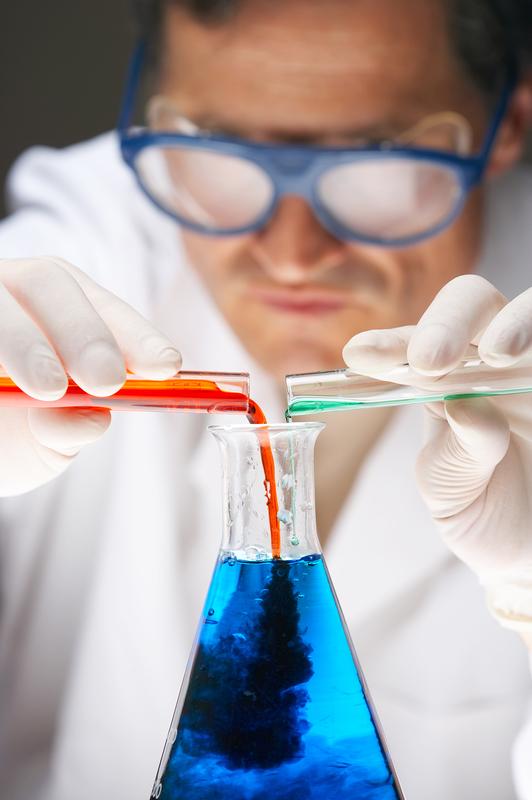 [Speaker Notes: Explicit cue to revisit the big question at the end of the lesson:  Okay everyone.  Now that we’ve learned the term, let’s reflect once more on our big question.  Was there anything that we predicted earlier that was correct or incorrect? Do you have any new hypotheses to share? 

Feedback: Offering students an opportunity to evaluate their earlier hypotheses and make changes based on their new understandings is an important part of the iterative process in science. This is a great opportunity to help students build an epistemic understanding by explicitly stating how continuing to change and build on hypotheses as your knowledge grows is an important part of the discipline of science!]
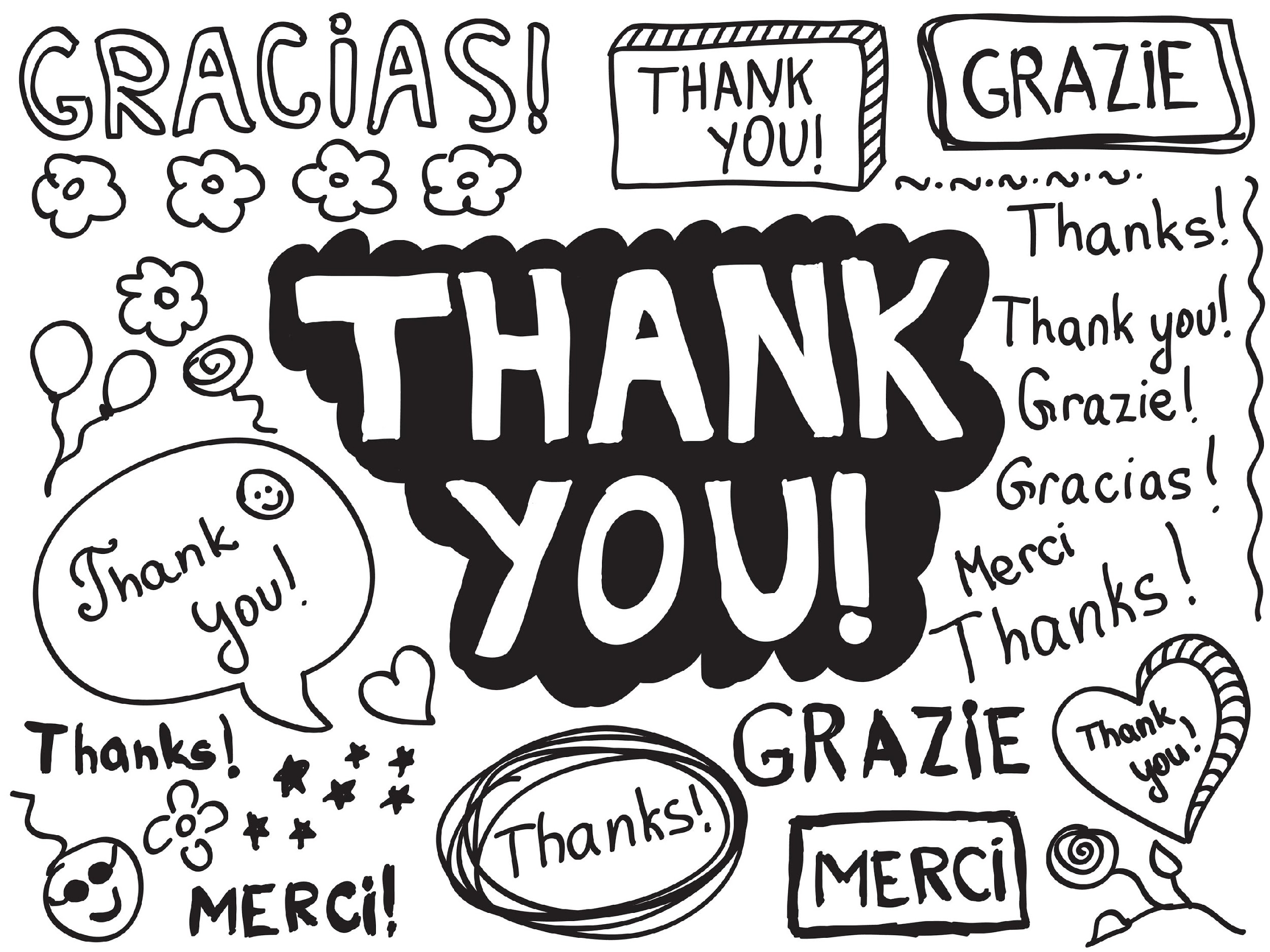 [Speaker Notes: Thanks for watching, and please continue watching CAPs available from this website.]
This Video Was Created With Resources From:
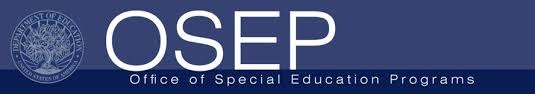 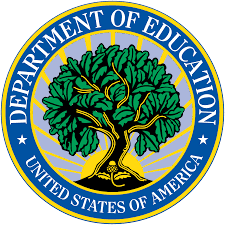 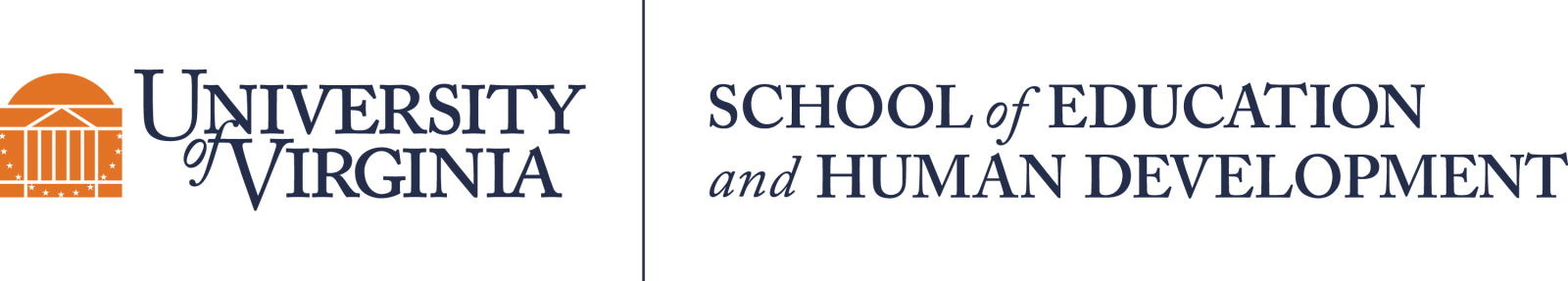 Questions or Comments

 Michael Kennedy, Ph.D.          MKennedy@Virginia.edu 
Rachel L Kunemund, Ph.D.	             rk8vm@virginia.edu